Year 10, Term 2 – Reshaping the world
Phase 3, resource 6 – using active and passive voice in analytical writing – PowerPoint
NSW Department of Education
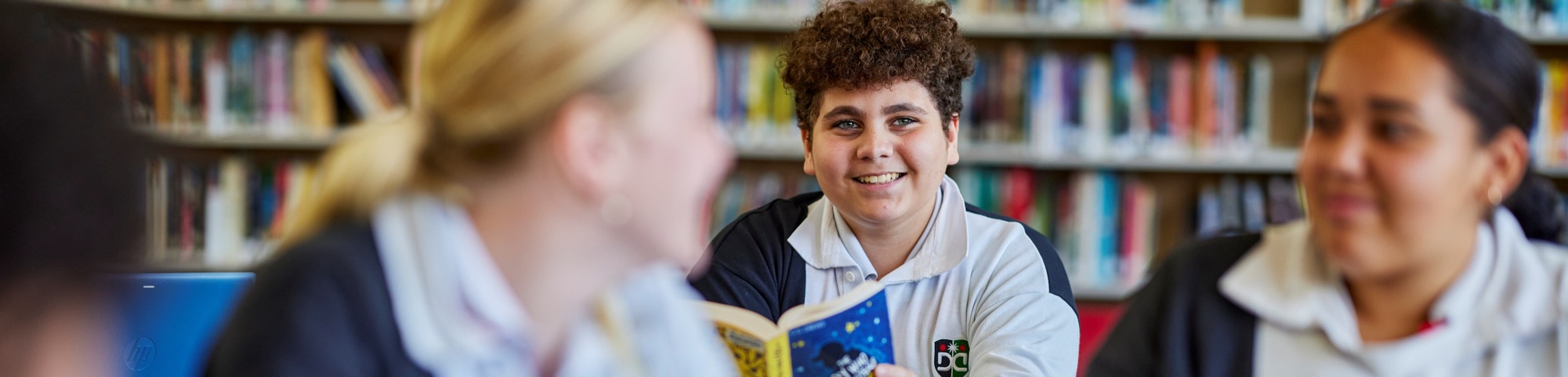 [Speaker Notes: Teacher note: the purpose of this PowerPoint is to provide support for Phase 3 – discovering and engaging analytically with the core texts. It should be used in combination with instructions from Phase 3, sequence 4 of the program and Phase 3, activity 11 – model response]
Sharing learning intentions and success criteria
[Speaker Notes: Teacher note: this slide has been used to identify the Explicit teaching learning strategy and should be deleted or hidden when using in a classroom setting. Sharing learning intentions allows a teacher to effectively communicate learning goals with students. They allow students to connect new learning to existing knowledge, skills and understanding. When used with success criteria students have a clear idea of the learning goal and how to get there (AERO 2024a). The sample success criteria are aligned to the syllabus. They break the learning intention into smaller and more manageable actions. They show students what they must do, say, make, create or perform to demonstrate their learning (Griffin 2018). These have been left blank with suggestions provided in the notes to allow for the co-construction of success criteria that reflects student need. When co-constructing with students, teachers use their expertise to guide student thinking, and often model and use exemplars to show students what success 'looks like'.]
Learning intentions and success criteria (1)
Learning intentions
We are learning to:
understand when and how to use active and passive voice.

Success criteria
I will know I am successful when I can:
[these could be co-constructed with the class or used as per the notes].
[Speaker Notes: Notes for teachers: clarify what students are learning and why. 
Learning intentions and success are best co-constructed with students. Adapt the learning intention as required and add matching success criteria.
LISC is not necessarily presented at the beginning of the lesson. Teacher needs to consider most effectual time to introduce them.
LISC should be revisited during the lesson to support students' evaluation of their learning.
Success criteria should be communicated to students, so they understand what it looks like to achieve the learning intention. The success criteria breaks the learning intention into smaller, more manageable actions and show students what they must be able to do, say, make, create or perform to demonstrate their learning. 
Students may achieve this at different 'levels' depending on the starting point of different students. The suggested success criteria below have been differentiated – not all students will be able to demonstrate success in each of the criteria, however, all students should be able to experience success. It is not necessary to explain this differentiation to students. Depending on the needs of your students, you may choose to remove one or more of the success criteria. For example, if you know that your students will require high levels of support, you may choose to remove the final success criteria. Conversely, if you know that your students can already identify active and passive voice, there is no need to include the first success criteria. 

Review the success criteria with the class. You may need to revisit these as you progress through the lesson sequence. It is recommended that success criteria be created collaboratively with students to suit individual classes.

Suggested Success criteria: 
I will know I am successful when I can:
identify active and passive voice
reflect on how active and passive voice can position an audience and create meaning.]
Connecting learning
[Speaker Notes: Teacher note: this slide has been used to identify the explicit teaching learning strategy and should be deleted or hidden when used in a classroom setting. The strategy of connecting learning involves making connections within and across learning. In this example, students are connecting learning to their own knowledge of how they use social media.

Teachers actively support students to make connections within and across knowledge, skills and understanding as well as to prior learning experiences. Learning is a change to long term memory. Long term memory is a network of overlapping information with many connections (AERO 2024b), which are called schemas (CESE 2017).]
What is active and passive voice?
Think pair share
In pairs, create a brainstorm to respond to the following question: 
What do you think is active voice and how is it different to passive voice?
Share your ideas with the class.
5
[Speaker Notes: Teacher note: students follow the instructions on the screen to create a brainstorm. They share their ideas with the class. Students may remember this from prior learning. The slide is set up for students to productively struggle in attempting to answer this question. The animation in the slide is to provide a definition for students to clarify their thoughts. This could be a good time to revisit terms, such as subject, verb, action and voice.

Active and passive voices are the 2 grammatical voices that refer to the form of a verb that indicates when a subject acts or is the receiver of the action. When the subject performs the action, it is active voice and when the subject receives the action it is passive voice.]
Gradual release of  responsibility – modelled practice or ‘I do’
[Speaker Notes: Teacher note: this slide has been used to identify the explicit teaching learning strategy and should be deleted or hidden when using in a classroom setting. The strategy of gradual release of responsibility is a flexible process moving between modelled, guided and independent teaching practice responsive to student learning. Students should be supported to move between each practice based on their capabilities and requirements. 

The teacher uses the gradual release of responsibility learning process to extend student thinking on active and passive voice’ in Phase 3, activity 11 – model response. They delve deeper into defining active and passive voice through teacher instruction by using examples.

Teachers deliver a structured and sequenced approach to explicitly teaching new content. Learning is most effective when teachers break new information down and teach it explicitly using explanation, demonstration and modelling. This is especially relevant when students are new to an area (AERO 2024a).]
What is active voice?
Definition and examples
Active voice is where the subject performs the action. (NESA 2024) It is:
Concise – active voice sentences are straightforward and to the point. They focus on the subject performing the action.
Clear – the subject does something in active voice sentences, making the meaning crystal clear.
Descriptive – active voice drives the narrative forward by emphasising action.
Examples of active voice:
1. ‘The CSIRO collected samples from 6 states in Australia.’
In this case the CSIRO (the subject) performs the action of ‘collecting’ (the verb or action) the samples (the object)
2. ‘John knocked over the lamp.’
Here John (the subject) knocked (the verb) over the lamp (the object)
7
[Speaker Notes: Teacher note: this slide includes a definition of active voice and the benefits of using it. Examples illustrate the use of active voice. 
As part of the ‘I do’ step of gradual release, the teacher leads a class discussion to prompt ideas in response to the examples. 
‘I do’ – the teacher models the definition and then explores the examples. In this slide the subject, object and verb have been clearly labelled]
What is passive voice?
Definition and examples
Passive voice is where the object is acted upon. (NESA 2024) The passive voice:
focuses on the object or action (verb) being performed by the subject
lends an impersonal tone, which appears to be formal, but can make the text more ‘wordy’ and difficult to understand, especially when used in long sentences.
Examples of passive voice:
1. ‘Samples were collected from 6 states in Australia by the CSIRO.’
In this case the ‘samples’ (the object) were ‘collected’ (the verb) by the ‘CSIRO’ (the subject)
2. ‘The lamp was knocked over by John.'
Here John (the subject and performer of the action) knocked (the verb) over the lamp (the object)
8
[Speaker Notes: Teacher note: as part of the ‘I do’ step of gradual release, the teacher leads a class discussion to prompt ideas in response to the examples. 
‘I do’ – the teacher models the definition and then explores the examples.]
What are the benefits of active voice?
Benefits of active voice
Sentences are more direct. In the passive voice, they can easily become too long, difficult to understand or convoluted.
Active voice creates an emotional impact. For instance, ‘The thieves stole Heather’s bicycle and all her money.’ Readers immediately feel a sense of anger and shock when reading this.
The active voice creates a sense of immediacy. This can help improve the pace of your writing.
When you write in active voice, you emphasise the actor rather than the action. Of course, there will be times when you want to emphasise the action or even the subject. In these instances, you might want to use the passive voice.
9
[Speaker Notes: Teacher note: in this step of gradual release of responsibility, the teacher is expanding upon the definitions of active voice and how this could make writing more effective and to think about when it could be useful. A good follow up question could be to ask students to attempt to change the example of thieves stealing Heather’s bike and money into passive voice.]
When should passive voice be considered?
The use of passive voice
It is typically recommended that writers use active voice in academic writing as it allows the writer to provide direct and concise information. 
Passive voice can be used to:
emphasise the action in the sentence rather than the actor
create mystery regarding the subject
avoid naming the subject or when the subject is unknown
focus on the object rather than the subject
focus on objective or factual information, like in scientific writing.
10
[Speaker Notes: Teacher note: in this step of gradual release of responsibility, the teacher expanding upon the definitions of passive voice and how this could make writing more effective and to think about when it could be useful. It is essential that students do not form the view that active is always better than passive, merely that they need to be thinking about how they are constructing sentences for effect and meaning.]
Checking for understanding
11
[Speaker Notes: Teacher note: this slide has been used to identify the explicit teaching learning strategy of using effective questioning and should be deleted or hidden when using in a classroom setting. If students cannot adequately respond to this type of question, they should be provided with either whole class instruction in another delivery mode or example, or if only some students are lacking confidence, they could be assisted individually when the class move on to the next stage of learning. 

Teachers analyse the information they collect to make evidence-based instructional decisions. This includes when to move between modelled, guided and independent practice.

Checking understanding requires teachers to collect the responses of all students (Wiliam 2014).

Additional examples have been provided in slides 15 and 16 of examples of how students who are having difficulty could be supported.]
Checking for understanding
What do you know?
What are the differences between active and passive voice? 
What impact do you think this will have on the reader?
12
[Speaker Notes: Teacher note: ask students to respond to the question prompt on the screen. Ensure that you allow sufficient wait time for student to respond so that they can think deeply. Responses will indicate whether your students are ready to move on to the next stage of this learning sequence. Additional examples have been provided in slides 15 to 16 of examples of how students who are having difficulty could be supported.]
Gradual release of responsibility – guided practice or ‘We do’
13
[Speaker Notes: Teacher note: this slide has been used to identify the explicit teaching learning strategy and should be deleted or hidden when using in a classroom setting. The strategy of gradual release of responsibility is a flexible process moving between modelled, guided and independent teaching practice responsive to student learning. Students should be supported to move between each practice based on their capabilities and requirements. 

The teacher uses the gradual release of responsibility learning process to extend student thinking on the use of active and passive voice in analytical writing in Phase 3, activity 11 – model response.

Teachers deliver a structured and sequenced approach to explicitly teaching new content. Learning is most effective when teachers break new information down and teach it explicitly using explanation, demonstration and modelling. This is especially relevant when students are new to an area (AERO 2024a).]
Active or passive voice exercise
In your workbooks, indicate which sentences use the active voice and which use the passive voice.
Researchers conducted a study on the effects of air pollution.
Coffee has been consumed by many people over the years.
The issue was resolved by the customer service team. 
The teacher explained the lesson thoroughly.
The project was completed by the team.
The chef cooked a delicious meal.
After you have answered these questions, review them with your teacher and then take two examples above and attempt to change them from active to passive or from passive to active.
14
[Speaker Notes: Teacher note: 
‘We do’ – students are encouraged to practise applying their knowledge through a simple exercise by identifying examples of active and passive voice 
’I do’ – the teacher returns to the ‘I do’ step and completes a think-aloud process of answering the questions correctly and identifying the subject, the verb and the object. 
‘We do’ – students are instructed to create new sentences by changing them from active to passive or from passive to active.]
Active or passive voice supplementary slide (1)
Finding the subject, object and verb in a sentence.
15
[Speaker Notes: Teacher note: this slide has been provided for clarification if students are still having trouble identifying the subject, object and verb.
‘We do’ – students are encouraged to re-engage through practice their knowledge through a simple exercise by identifying examples of identifying the subject, the verb and the object.
’I do’ – the teacher returns to the ‘I do’ step and completes a think aloud process of answering the questions correctly and identifying the subject, the verb and the object.]
Active or passive voice supplementary slide (2)
You try changing the sentence
16
[Speaker Notes: Teacher note: this slide has been provided for clarification if students are still having trouble identifying the subject, object and verb.
‘We do’ – students are encouraged to re-engage through practice their knowledge through a simple exercise by identifying examples of identifying the subject, the verb and the object.
’I do’ – the teacher returns to the ‘I do’ step and completes a think aloud process of answering the questions correctly and identifying the subject, the verb and the object.]
Gradual release of  responsibility – independent practice
17
[Speaker Notes: Teacher note: this slide has been used to identify the explicit teaching learning strategy and should be deleted or hidden when using in a classroom setting. The strategy of gradual release of responsibility is a flexible process moving between modelled, guided and independent teaching practice responsive to student learning. Students should be supported to move between each practice based on their capabilities and requirements. 
The teacher uses the gradual release of responsibility learning process to extend student thinking on the idea of the ‘real’ in Phase 3, activity 11 – model response. 

Teachers deliver a structured and sequenced approach to explicitly teaching new content. Learning is most effective when teachers break new information down and teach it explicitly using explanation, demonstration and modelling. This is especially relevant when students are new to an area (AERO 2024a).]
Extending your understanding (1)
Using active voice for analytical writing
Active voice sentences provide a direct, confident tone in your writing. The subjects in each sentence are clearly performing the actions, avoiding unnecessary complexity and ensuring that your writing remains engaging and informative.
Even in specific professional or academic contexts, where passive voice might be acceptable, using active voice can significantly enhance clarity and authority. To illustrate this point, consider some scenarios when the use of active voice is particularly effective:
Creating persuasive content – active voice compels the reader to take action and helps to build strong arguments
Maintaining a clear focus – active sentences eliminate confusion and ensure that the reader remains engaged throughout the text
Developing a confident tone – active constructions assert the writer’s authority and expertise on a subject matter.
18
[Speaker Notes: Teacher note: to check for understanding, students may write an explanatory paragraph about the differences between active and passive voice.]
Extending your understanding (2)
Should I always use active voice?
Some writers wrongly assume that because the active voice is often preferred for its clarity, the passive voice should be avoided altogether. However, this stance is overly simplistic; passive voice has its strengths too and can be useful in specific contexts, especially in some academic writing. The ideal approach is to use each voice according to the demands of the situation. Some examples of where passive voice can be very helpful are:
Focusing on what or who is affected – sometimes, what happens or what is affected by an action is more important than who or what is doing it. The passive voice helps to show this by concentrating more on the action or its result.
When who did it does not matter – if it is not important to know who did something, the passive voice is a great way to express that. It lets you talk about an action without saying who performed it.
Technical or scientific writing – in  formal writing like scientific reports, the focus is often on the work done or results rather than who did the experiment. The passive voice fits well here because it highlights the results or the process.
19
[Speaker Notes: Teacher note: this slide supports students to extend their thinking about passive voice.]
Extending your understanding (3)
Applying to Phase 3, activity 11 – model response
Identify and annotate in Phase 3, activity 11 – model response the use of active and passive voice.
20
[Speaker Notes: Teacher note: this slide supports students to consolidate understanding of the application to active or passive voice.]
Examples of active voice
Applying to Phase 3, activity 11 – model response
Find the subject, object and verb in the following sentences:
In ‘I wandered lonely as a cloud’, William Wordsworth uses figurative language devices in the poem to demonstrate the Romantic perspective of the close connection between spirituality and the natural world.
Additionally, Wordsworth’s personification of the daffodils, ‘fluttering and dancing in the breeze’, creates the image of daffodils having human qualities, highlighting how important the natural world is to him.
21
[Speaker Notes: Teacher note: this slide supports students to consolidate understanding of the application to active or passive voice.]
Examples of passive voice
Applying to Phase 3, activity 11 – model response
Find the subject, object and verb in the following sentences:
The use of simile and personification by Wordsworth in the opening line ‘I wandered lonely as a cloud’ immediately establishes an emotional and experiential connection between the persona and the natural world.
Furthermore, use of the simile by the poet, in the lines, ‘Continuous as the stars that shine / And twinkle on the milky way / They stretched in a never-ending line’, demonstrates the connection between humankind, nature and the spiritual world.
22
[Speaker Notes: Teacher note: this slide supports students to consolidate understanding of the application to active or passive voice.]
Returning to the learning intentions and success criteria
23
[Speaker Notes: Teacher note: the learning intention should be referred back to throughout the lesson to check for understanding, provide feedback to students and for students to monitor their progress towards achieving their learning goal. Returning to the learning intention and success criteria at the end of the lesson is an important part of the learning process. It allows students to reflect on their learning, while allowing the teacher the opportunity to formatively assess students’ knowledge and understanding from the lesson. Teachers could use a quick response strategy such as traffic lights or thumbs up/thumbs down to check for understanding for each of the success criteria.]
Learning intentions and success criteria (2)
Learning intentions
We are learning to:
understand when and how to use active and passive voice
understand how to refine analytical writing through word and sentence level choices.

Success criteria
I will know I am successful when I can:
[these could be co-constructed with the class or used as per the notes].
24
[Speaker Notes: Notes for teachers: clarify what students are learning and why. 
Learning intentions and success are best co-constructed with students. Adapt the learning intention as required and add matching success criteria.
LISC is not necessarily presented at the beginning of the lesson. Teacher needs to consider most effectual time to introduce 
LISC should be revisited during the lesson to support students' evaluation of their learning

Review the success criteria with the class. You may need to revisit these as you progress through the lesson sequence. It is recommended that success criteria be created collaboratively with students to suit individual classes.

Suggested Success criteria: 
I will know I am successful when I can:
identify active and passive voice
reflect on how active and passive voice can position an audience and create meaning.]
References
This presentation contains NSW Curriculum and syllabus content. The NSW Curriculum is developed by the NSW Education Standards Authority. This content is prepared by NESA for and on behalf of the Crown in the right of the State of New South Wales. The material is protected by Crown copyright.
Please refer to the NESA Copyright Disclaimer for more information https://educationstandards.nsw.edu.au/wps/portal/nesa/mini-footer/copyright. 
NESA holds the only official and up-to-date versions of the NSW Curriculum and syllabus documents. Please visit the NSW Education Standards Authority (NESA) website https://educationstandards.nsw.edu.au/wps/portal/nesa/home and the NSW Curriculum website https://curriculum.nsw.edu.au.
AERO (Australian Education Research Organisation) (2024a) Explain learning objectives, AERO website, accessed 16 April 2024.
AERO (Australian Education Research Organisation) (2024b) Why explicit instruction works, AERO website, accessed 16 April 2024.
CESE (Centre for Education Statistics and Evaluation) (2017) Cognitive load theory: Research that teachers really need to understand, NSW Department of Education, accessed 16 April 2024.
English K–10 Syllabus © NSW Education Standards Authority (NESA) for and on behalf of the Crown in right of the State of New South Wales, 2022.
Griffin P (2018) Assessment for teaching, Cambridge University Press.
NSW Education Standards Authority (NESA) (2024) ‘Glossary’, NSW Curriculum, NSW Education Standards Authority website, accessed 27 May 2024.
Wiliam D (2014)  The right questions, the right way, Educational Leadership, 71(6):16–19.
25
Copyright
© State of New South Wales (Department of Education), 2024
The copyright material published in this resource is subject to the Copyright Act 1968 (Cth) and is owned by the NSW Department of Education or, where indicated, by a party other than the NSW Department of Education (third-party material).
Copyright material available in this resource and owned by the NSW Department of Education is licensed under a Creative Commons Attribution 4.0 International (CC BY 4.0) license.
This license allows you to share and adapt the material for any purpose, even commercially.
Attribution should be given to © State of New South Wales (Department of Education), 2024.
Material in this resource not available under a Creative Commons license:
the NSW Department of Education logo, other logos and trademark-protected material
Material owned by a third-party that has been reproduced with permission. You will need to obtain permission from the third-party to reuse its material. 
Links to third-party material and websites
Please note that the provided (reading/viewing material/list/links/texts) are a suggestion only and implies no endorsement, by the New South Wales Department of Education, of any author, publisher, or book title. School principals and teachers are best placed to assess the suitability of resources that would complement the curriculum and reflect the needs and interests of their students.
If you use the links provided in this document to access a third-party’s website, you acknowledge that the terms of use, including licence terms set out on the third-party’s website apply to the use which may be made of the materials on that third-party website or where permitted by the Copyright Act 1968 (Cth). The department accepts no responsibility for content on third-party websites.
26